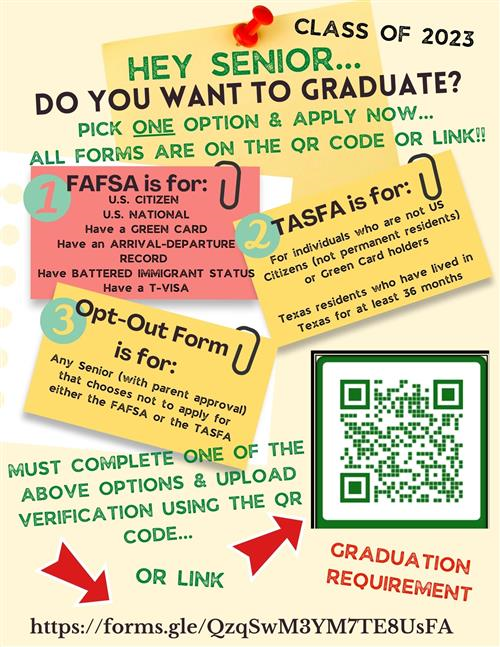 CLASS OF 2024
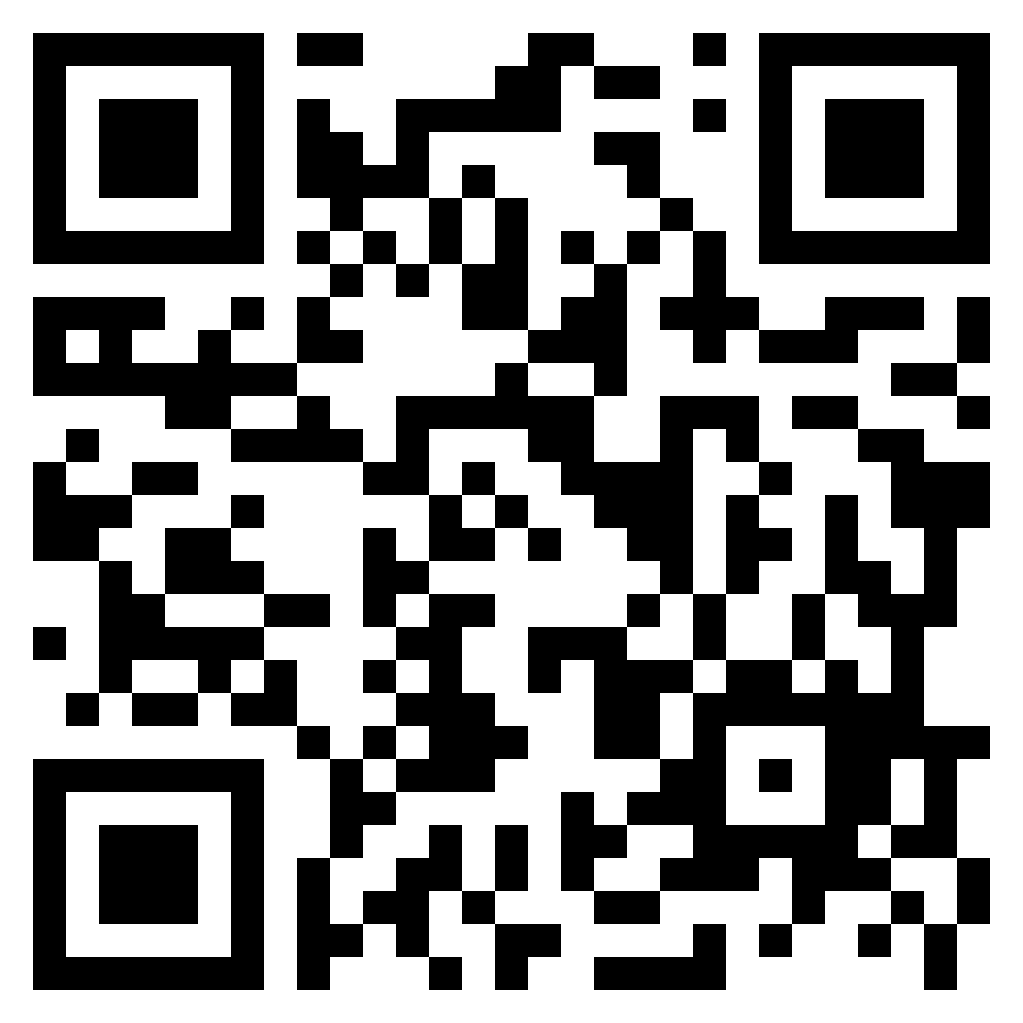 https://forms.gle/QR9dffqpd6R5D6Au9